Чудеса из кожи
Предметы интерьера
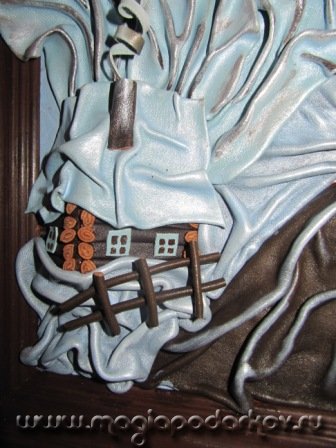 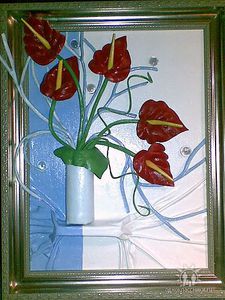 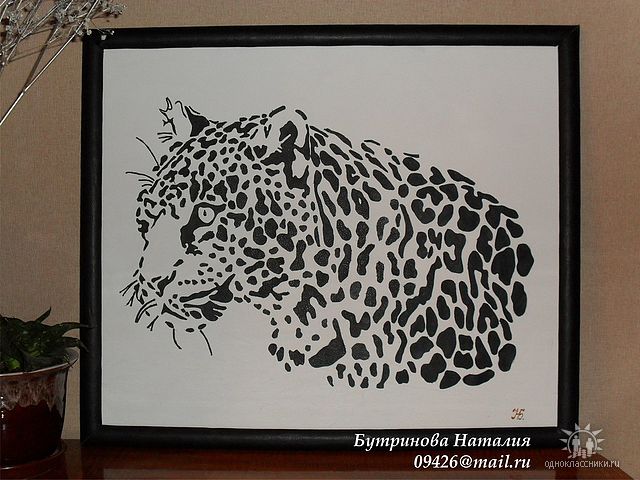 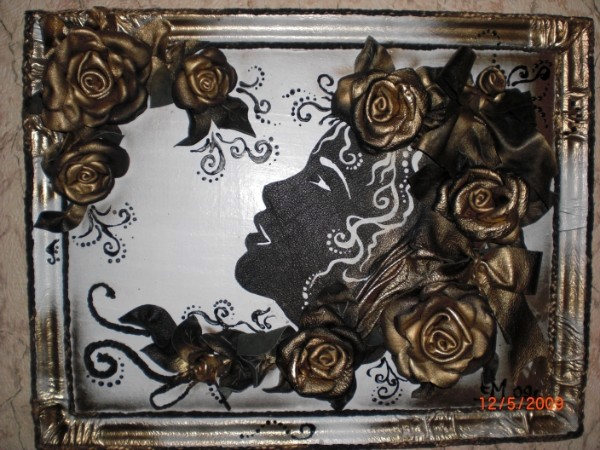 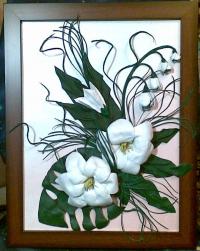 Предметы интерьера
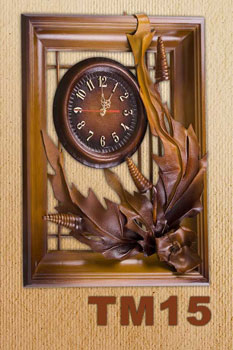 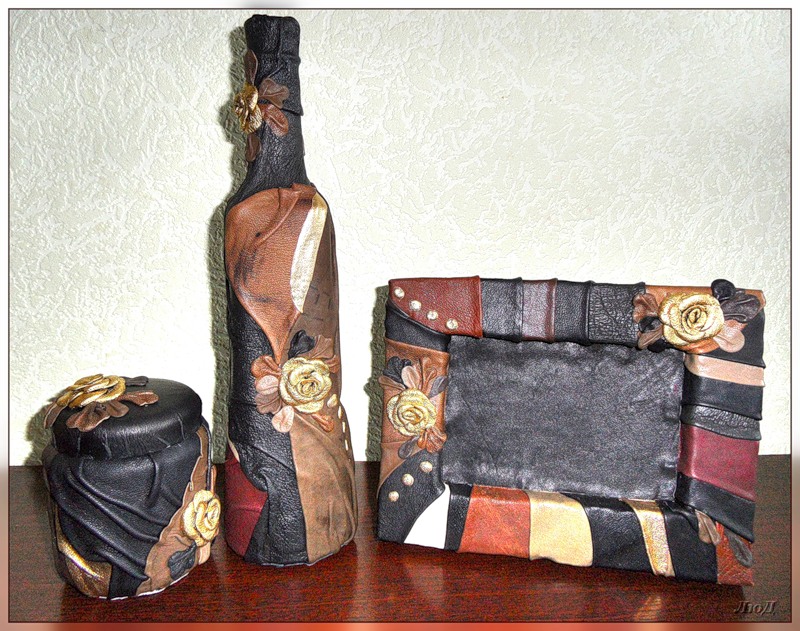 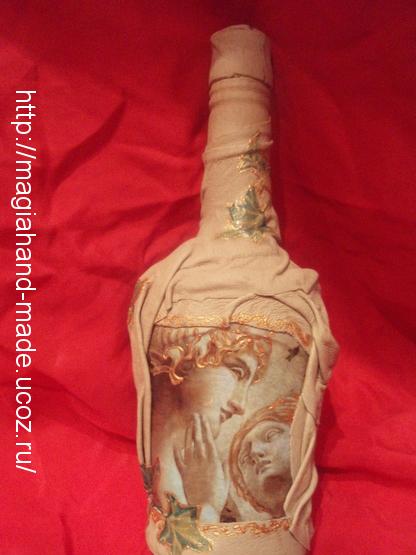 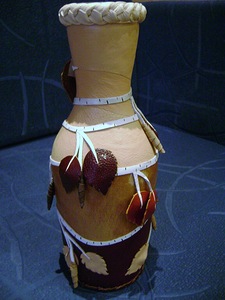 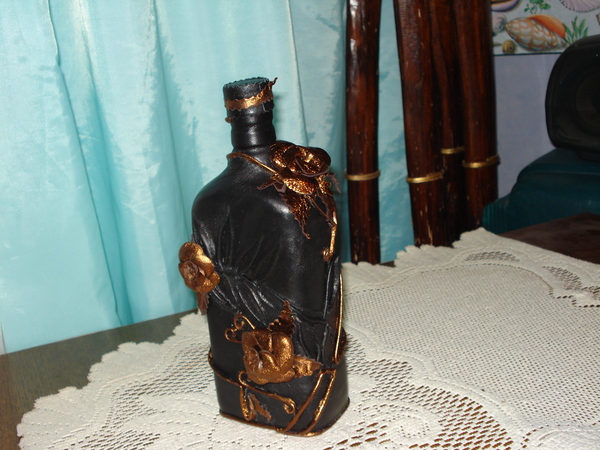 Украшения
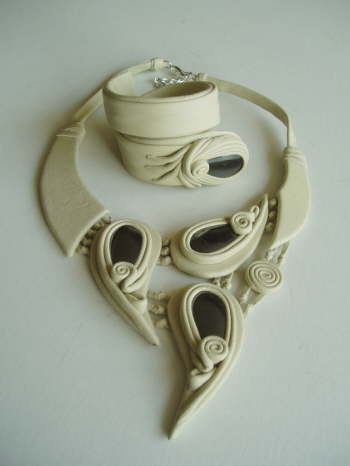 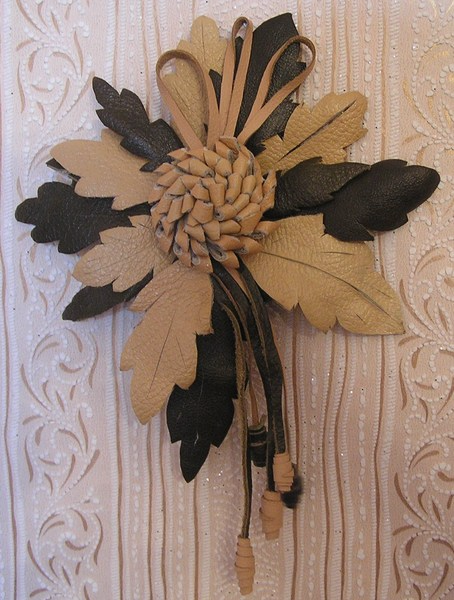 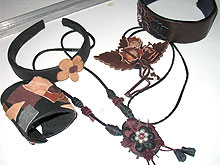 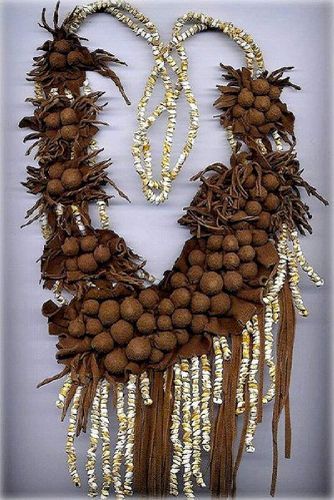 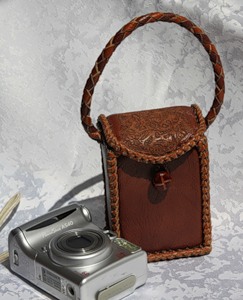